جمع الكسور ذات 
المقامات المختلفة
الاسم
سوف نتعلم جمع الكسور ذات المقامات المختلفة
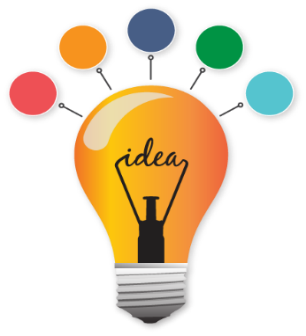 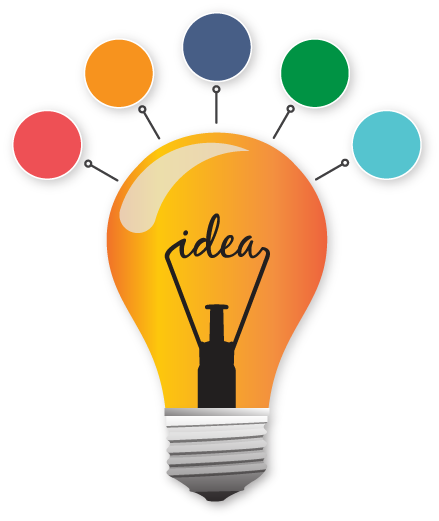 خطوات جمع الكسور ذات المقامات المختلفة
الأمثلة
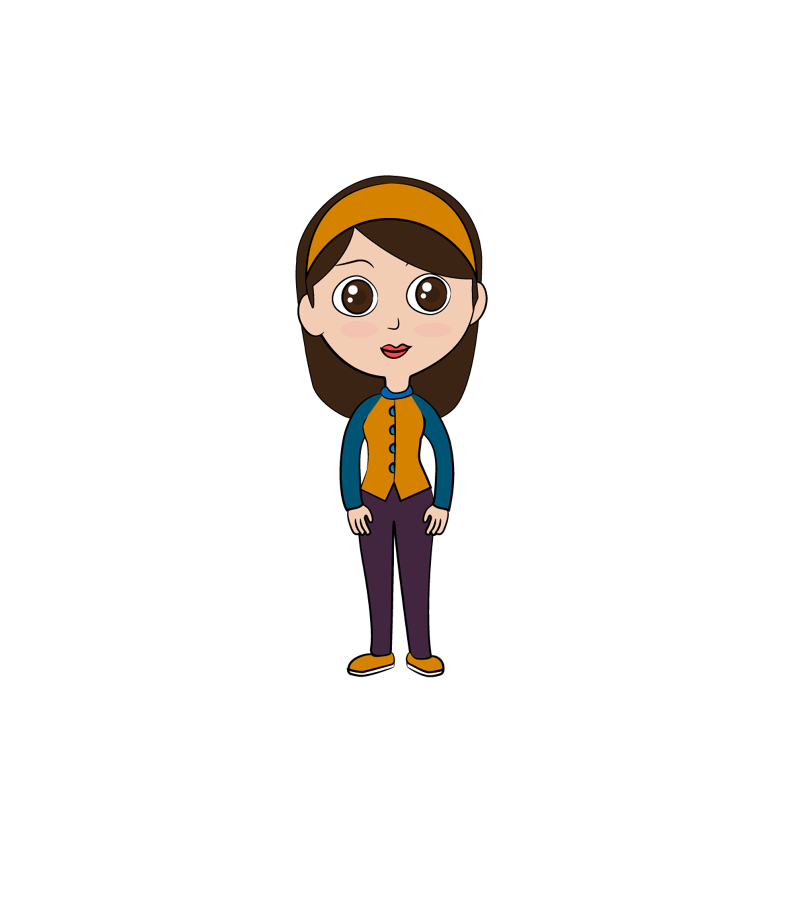 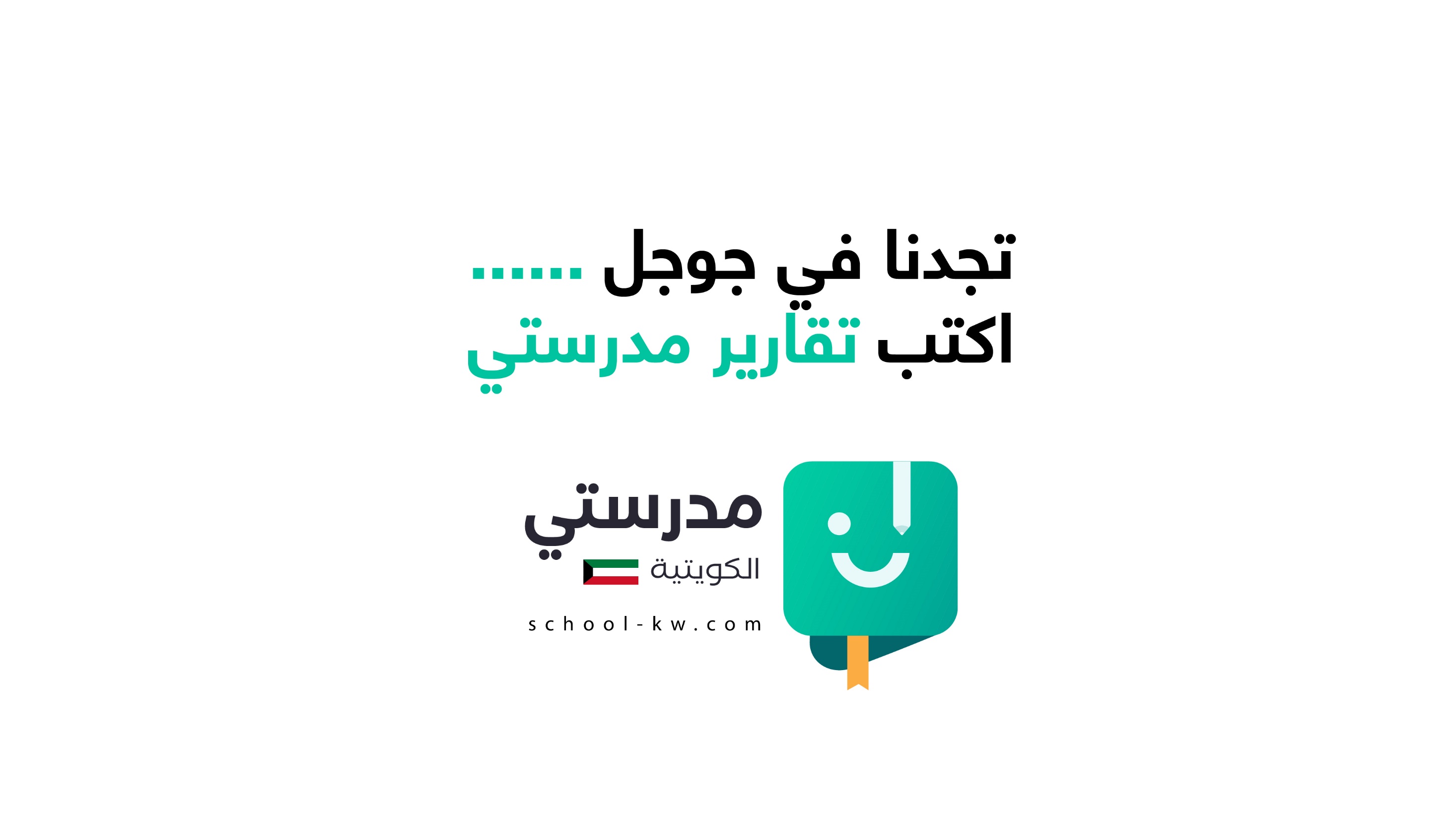